*This page is intentionally left blank
About Today’s:what we do
Web design & development

Internet Marketing Campaigns (focused on SearchEngineMarketing & Email Marketing)
About Today’s
About Today’s SEM
Worked in multiple industries (tourism, pharma, b2b services, private medicine)
Over $700k managed in Google AdWords 
Google Adwords CertifiedPartner

Unique tool that monitors the market
(we know almost everything about .RO AdWords advertisers: budgets, keywords, ads)
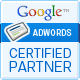 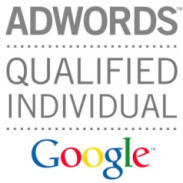 Build email marketing DB / Sell expensive products
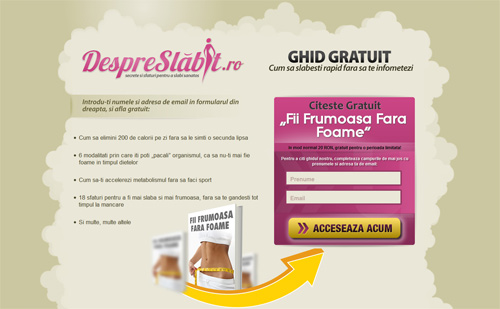 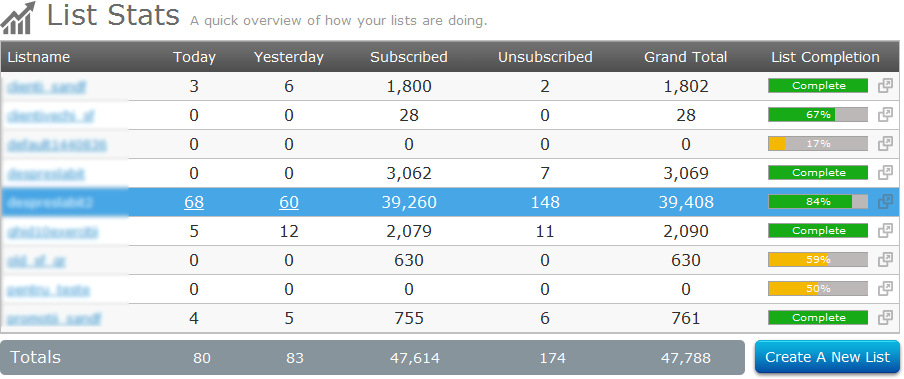 Email marketing
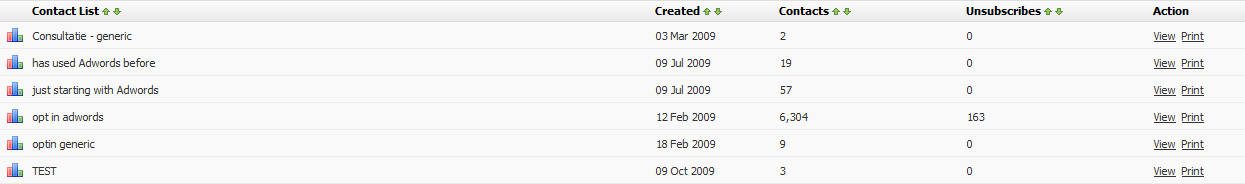 Adwords for email marketing/espensive products
-Today’s AdWords Monitor-
Studiu privind prezenta Industriei financiare pe Google Adwords

Today’s AdWords Monitor:
12.861 website-uri romanesti monitorizate
1.128.232 cuvinte cheie

Aparitii Media
	Ziarul FinanciarIQadsHotNewsMoney.roZoso.ro 
-Today’s AdWords Monitor-
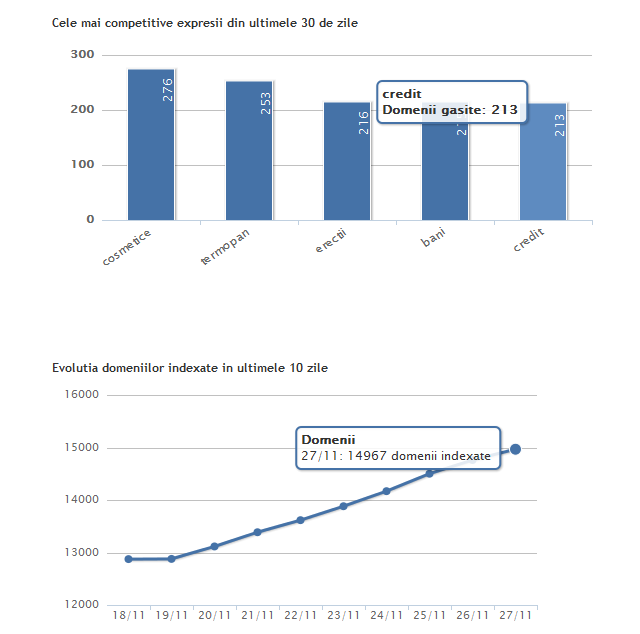 Today’s AdWords Monitor-cele mai competite expresii
Today’s AdWords Monitor-cei mai competivi advertiseri (#keywords)
Din ce industrii pot fi clientii Today’s pentru campaniile Google Adwords ?
cateva industrii:
dealeri auto / servicii b2b: contabilitate&consultanta / magazine online
portretul unei companii eligibile:
isi vinde produsele/serviciile in Bucuresti sau la nivel national	
isi poate masura vanzarile sau este dispuse sa o faca
produsul/serviciul are o marja de profit de minim 30-50e/unitate
are un website
bugetul de marketing ii permite o investitie de 500e/luna
-Auditare campanii AdWords-
Industrii in care am desfasurat audituri
	in ultimele 3 luni: Bancar, Auto, 
	Servicii Personale

Analizam 60 de elemente din campania AdWords.Analiza se face rapid, in 2 zile lucratoare
Implementarea recomandarilor poate
 	creste eficienta campaniei cu 10-80%

Experienta de peste 100 de audituri
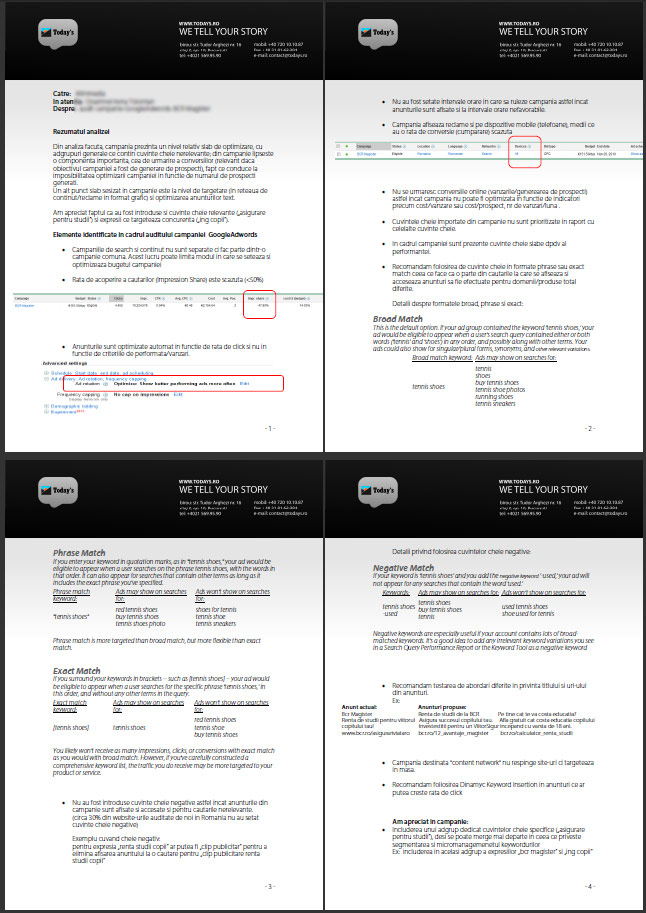 Some of our clients
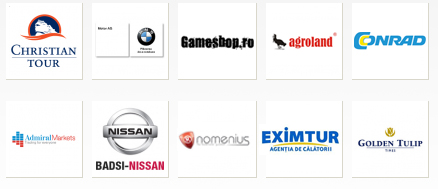 Designated trademarks and brands are the property of their respective owners.
5 diferentiatori
Today’s Adwords Monitor
Auditare de campanii Adwords
Experienta de peste 700k E bugete gestionate
Experienta in lucrul cu branduri de top din industriile Auto & Turism
Campanii “two-step”: ppc + email marketing

Multumesc